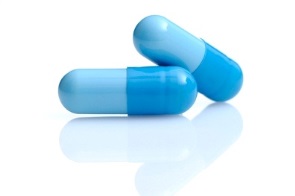 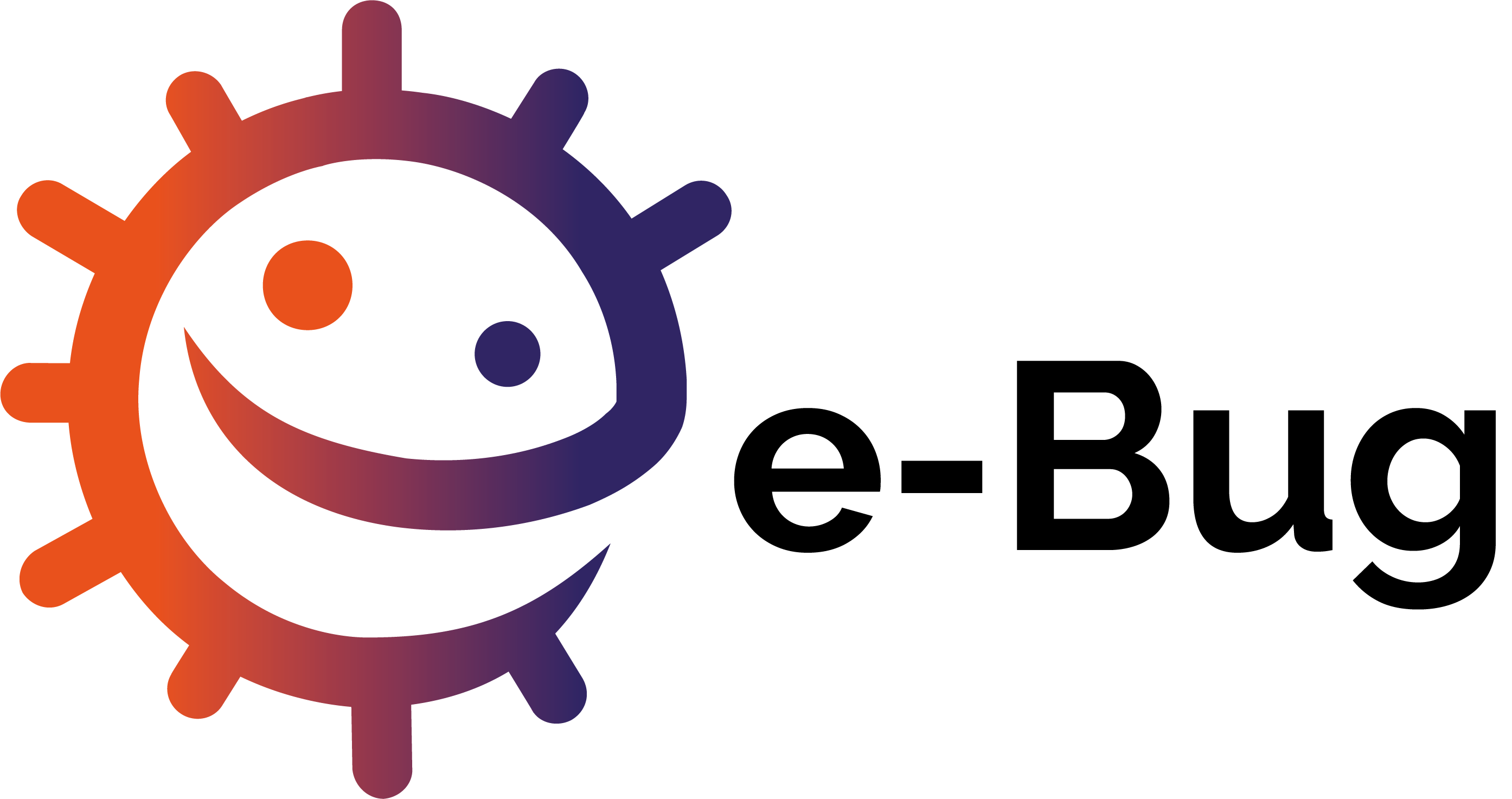 Enseigner le traitement des infectionsRéférences, liens et vidéos
Cours en ligne e-Bug destinés aux 
enseignants 1er degré, infirmières scolaires, 
étudiants en santé pour le service sanitaire.
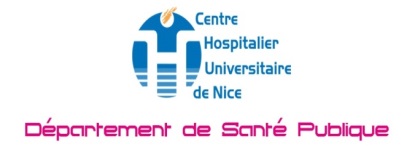 Conception: groupe de travail e-Bug France
Contact: e-bug@chu-nice.fr
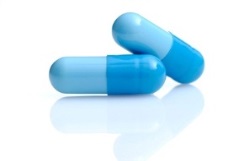 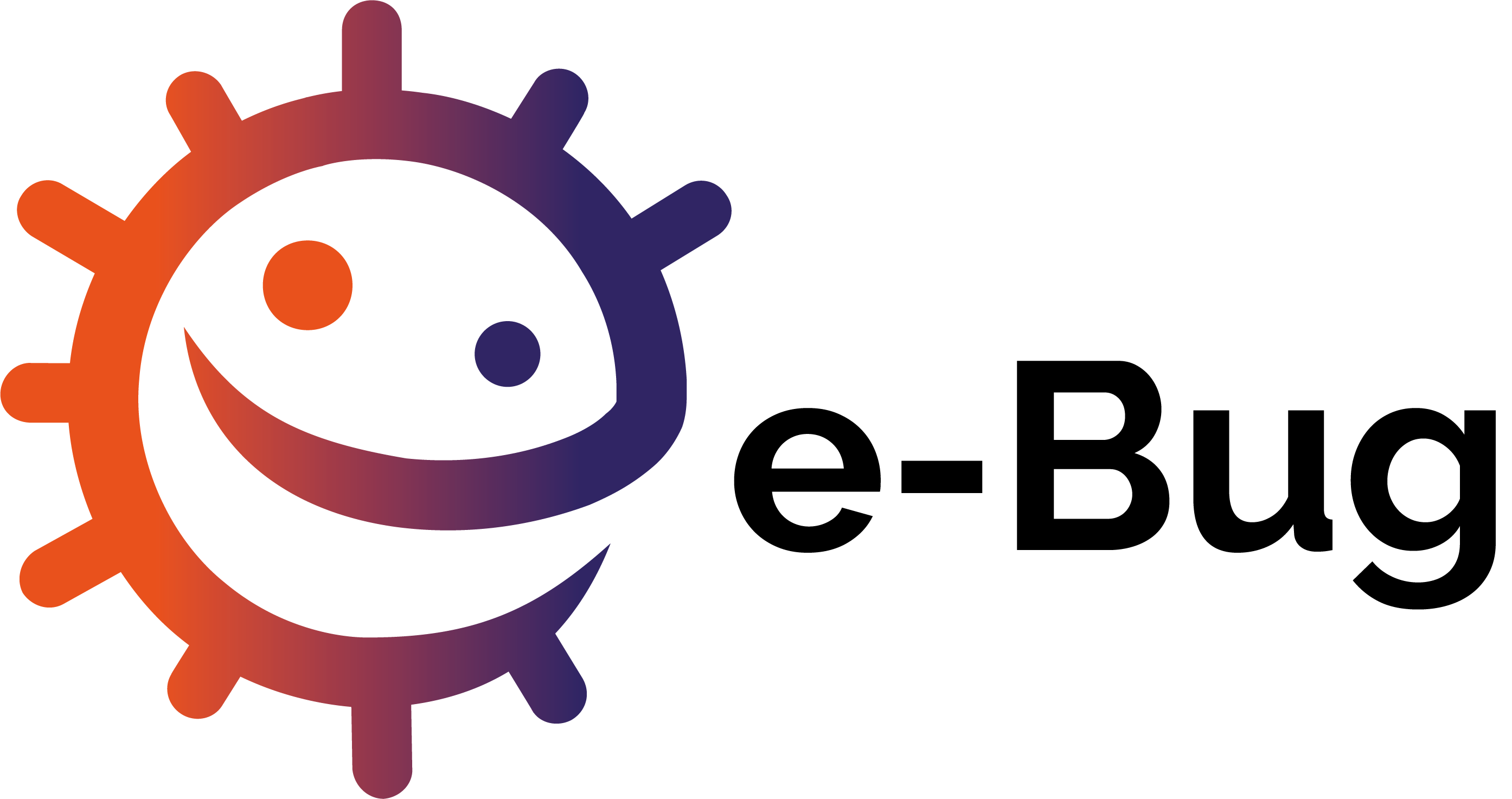 Enseigner le traitement des infectionsRéférences:
Synthèses annuelles Santé Publique France: « Consommation d’antibiotiques et résistance aux antibiotiques en France »:
2017 : Consommation d’antibiotiques et résistance aux antibiotiques en France : Soyons concernés, soyons responsables ! 
2018 : Consommation d’antibiotiques et résistance aux antibiotiques en France : Une infection évitée, c’est un antibiotique préservé !
2019 : Antibiotiques et résistances bactériennes : une menace mondiale, des conséquences individuelles
2020 : Antibiotiques et résistance bactérienne : pistes d’action pour ancrer les progrès de 2020 

https://www.inserm.fr/thematiques/immunologie-inflammation-infectiologie-et-microbiologie/dossiers-d-information/resistance-aux-antibiotiques

Résistance aux antibiotiques OMS
Semaine mondiale pour un bon usage des antibiotiques OMS
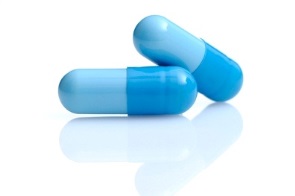 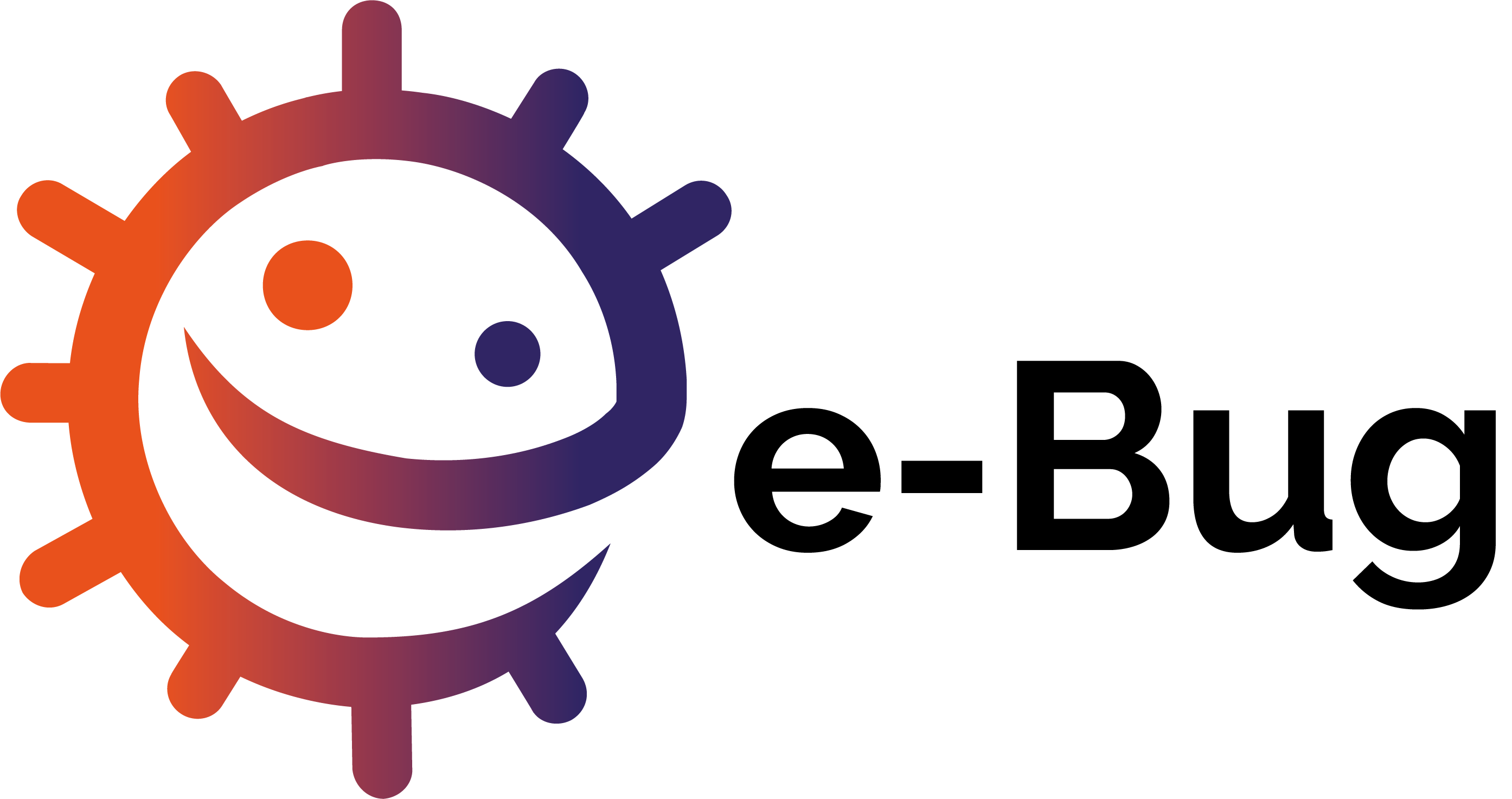 Vidéos
Pr Céline Pulcini explique l’antibiorésistance lors d’un interview par Sebastien, lycéen

Grandes tueuses INSERM: L'antibiorésistance

Ramanan Laxminarayan: La prochaine crise des antibiotiques, Vidéo en anglais sous-titrée en français. – TED Lesson

Limiter la propagation des bactéries super- résistantes - Interview du Pr Livermore en anglais sous-titré en français
Les antibiotiques sont devenus résistants, animation de Kevin Wu (TED-Ed série) en anglais sous-titrée en français. 

C'est pas sorcier: ANTIBIOTIQUES : les bactéries font de la résistance
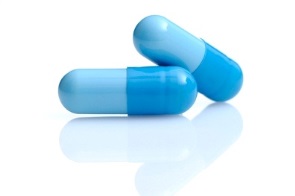 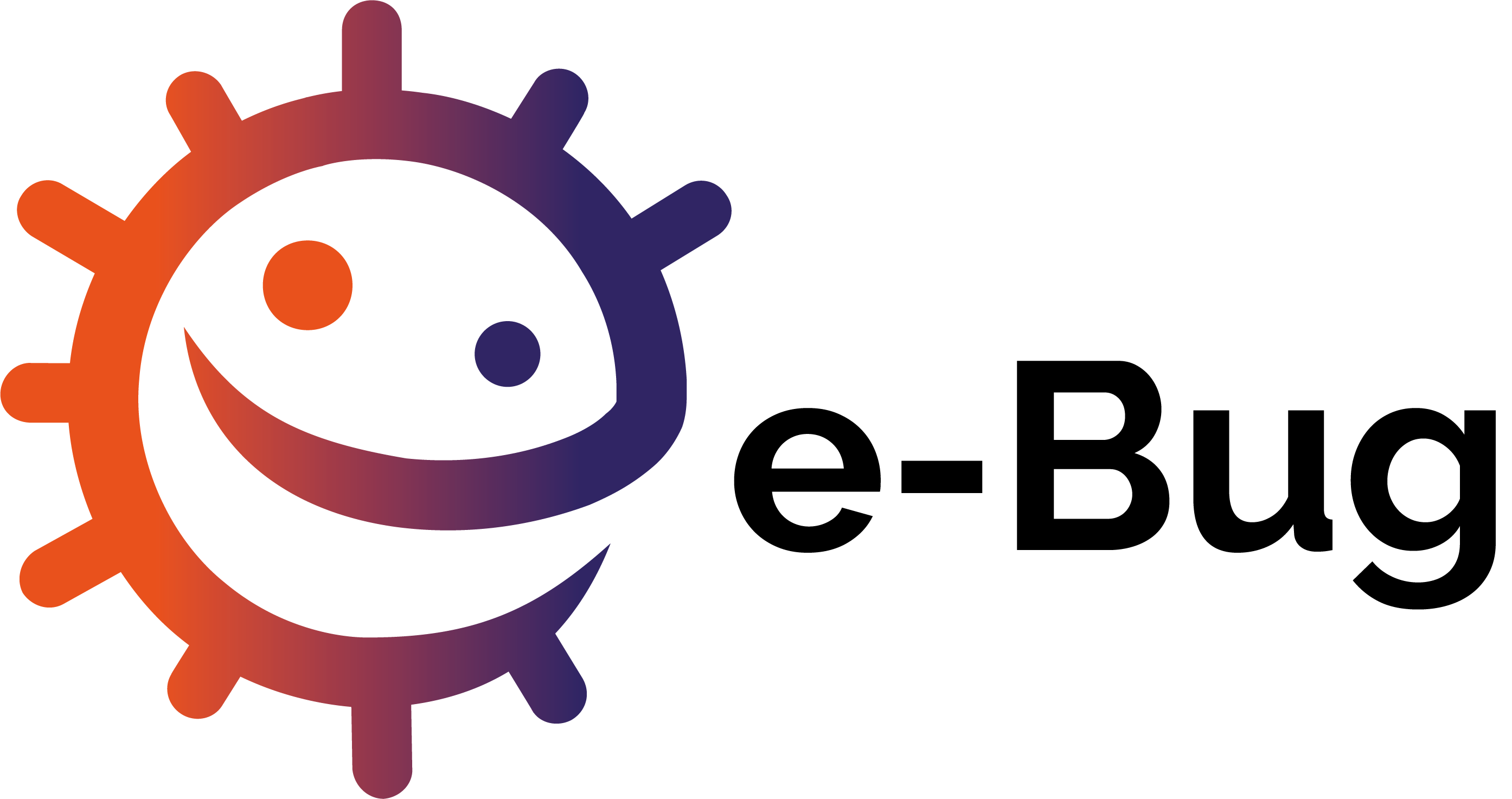 Traitement des infections

Divers jeux et activités pour les élèves dont des expériences faciles à réaliser en classe ou à la maison dans la rubrique « Sciences à domicile »: 
	Connaitre les antibiotiques
Activités e-Bug pour les élèves d’école primaire